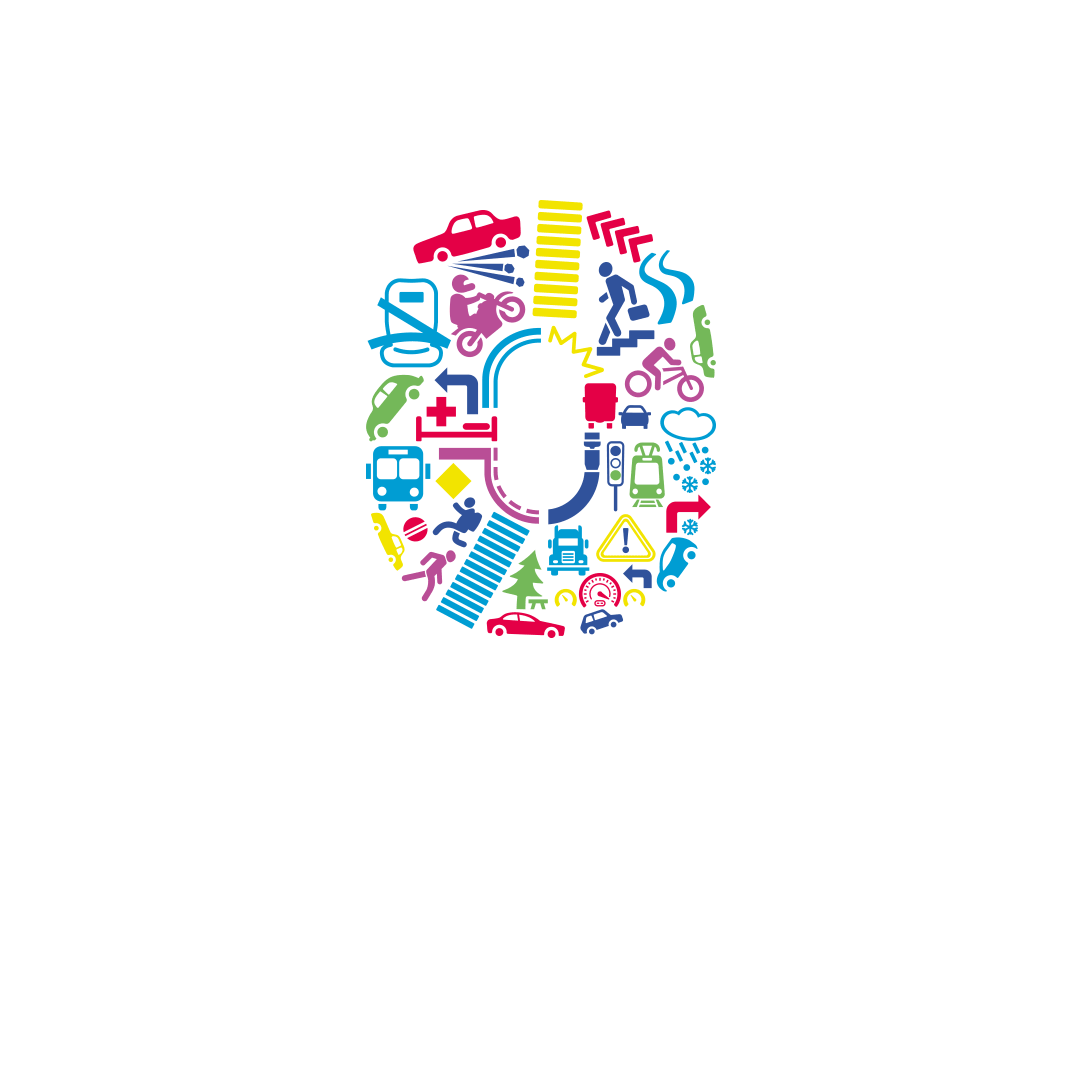 Семинар для педагогов
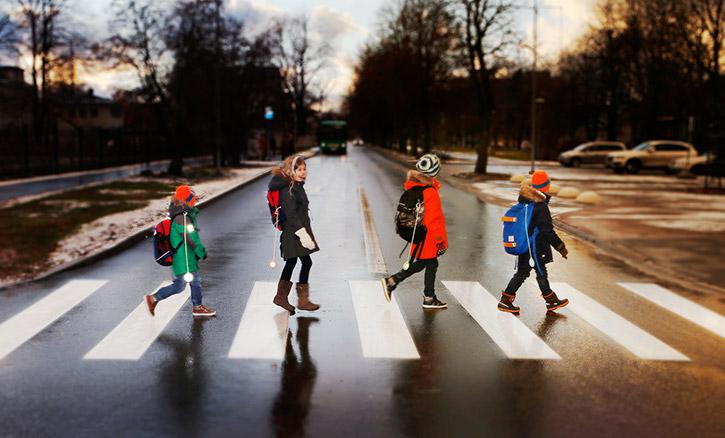 Детский дорожно-транспортный травматизм (ДДТТ) - основная причина детской смертности в государствах.
Основные проблемные моменты в изучении и преподавании ПДД в образовательных учреждениях
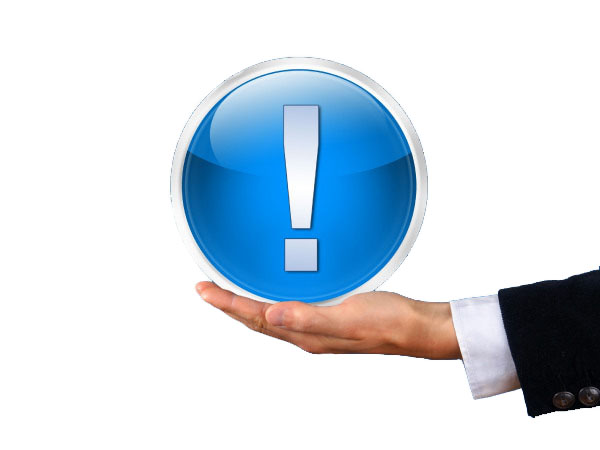 Отсутствие материально технической базы учреждений.
Отсутствие интересных, привлекающих внимание учащихся, современных форматов уроков и материалов и методик проведения их. 
Отсутствие стимула и осознания проблемы у преподавателей (нагрузка). 
Отсутствия стимула и осознания проблемы у родителей.
Интерактивные инструменты
Плакаты должны содержать сведения справочного характера, необходимые учащимся. Плакаты целесообразно сгруппировать по тематическим блокам (модулям) программы.
Макеты оборудования - средств безопасности дорожного движения, различных вариантов дорожной сети с разметкой, дорожными знаками, указателями, светофорами, которые могут использоваться в системе дошкольного, общего и дополнительного образования детей: в помещениях, уличный детский городок, велосипеды, самокаты, макеты автомобилей.
Образовательные фильмы и видеоролики по различным темам.
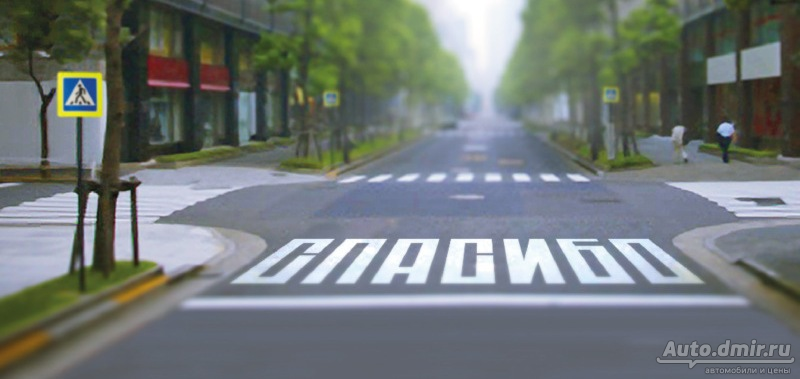 Цель которую мы ставим для себя – это изменение ситуации на дороге как со стороны водителя, так и со стороны пешехода, повышать культуру как вождения, так и хождения.
Чтобы сократить количество ДТП необходимо в первую очередь сформировать безопасный стиль поведения с учетом минимальной потери времени.
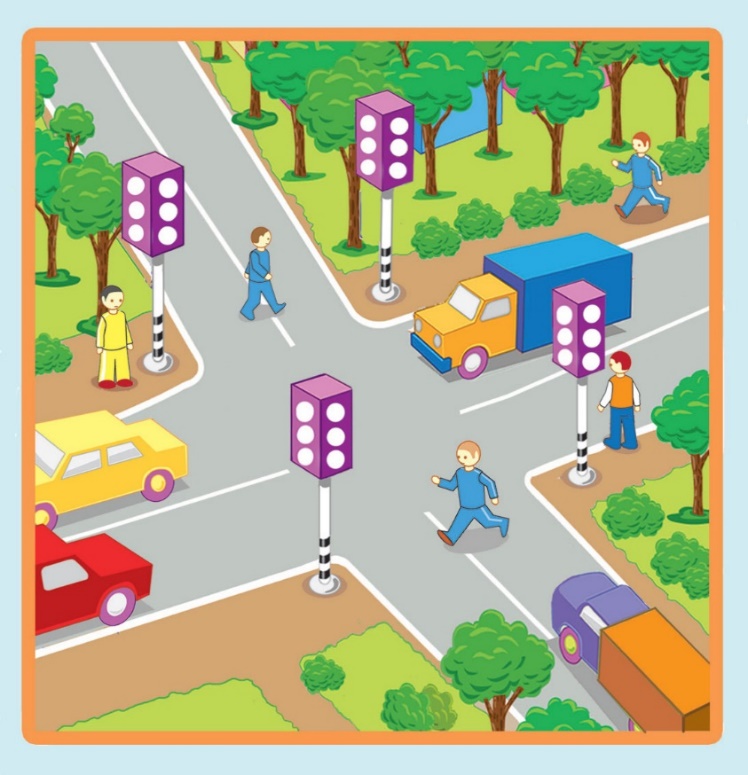 Важно улучшить навыки наблюдения и распознавания опасных ситуаций и мест на дороге. 
Самая простая на вид ситуация часто имеет подводные камни.
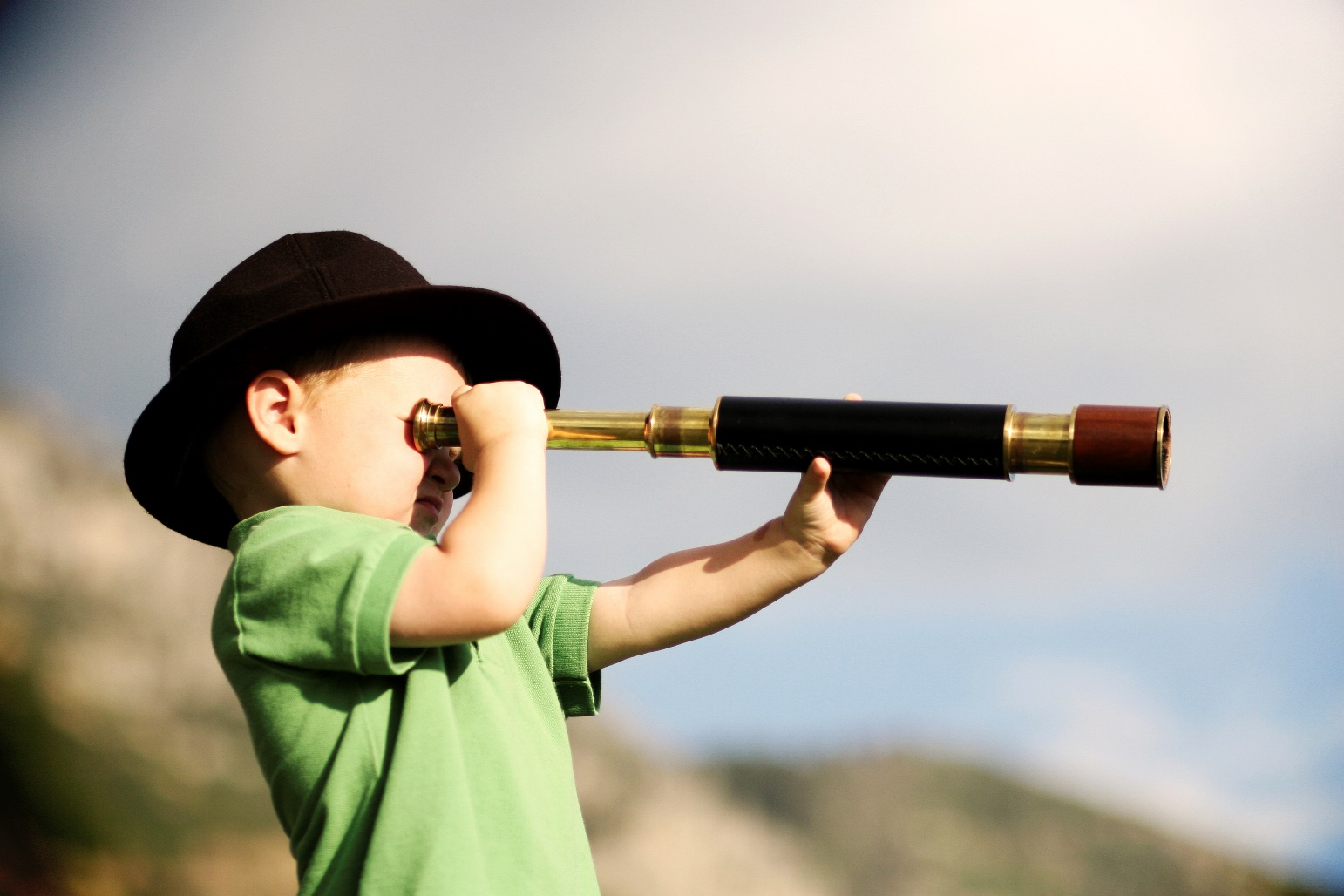 Туннельное зрение
Туннельное зрение
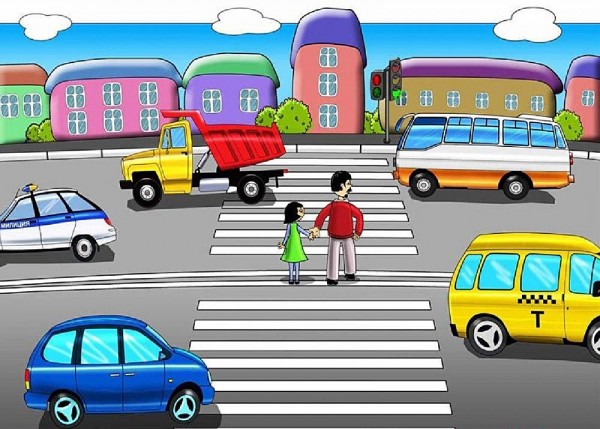 До 7-8 лет у детей еще сохраняется «туннельное зрение».
«Туннельное зрение» - это особое состояние, при котором весь мир для человека находится будто в туннеле.
Обычное зрение
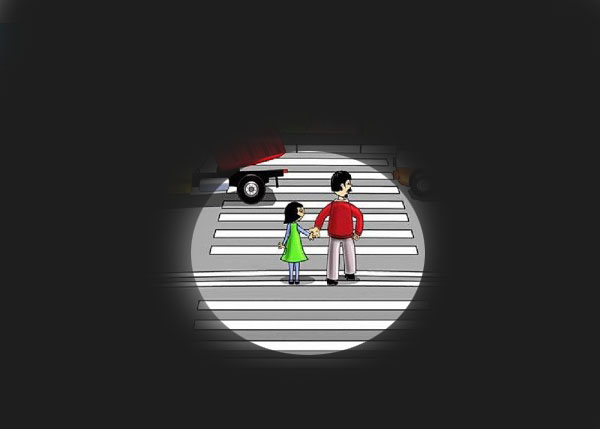 Внимание ребенка сконцентрировано на объектах, расположенных непосредственно перед ним, но он не видит, что происходит сбоку.
Туннельное зрение
Туннельное зрение
Как выявить «туннельное зрение» у ребенка? 

1) Попросите ребенка закрыть глаза и развести руки в стороны.
 
2) В каждую руку положите ему игрушки ярких цветов, после чего попросите его открыть глаза и уточнить, видит ли он игрушки по бокам? 

3) Если нет, то нужно уточнить, при каком положении рук их становится видно. 

4) Если угол, под которым ребенку видно игрушки слишком маленький, то у него «туннельное зрение»!

5) Тогда необходимо обратиться к окулисту и неврологу.
Туннельное зрение
Упражнение на развитие бокового зрения:

1) Нарисуйте на двух листах бумаги большие буквы или цифры яркого цвета и предложите ребенку игру.
 
2) Расположите листы перед ребенком и попросите наблюдать за этими рисунками и концентрировать внимание на цифрах и буквах разных цветов, при этом постоянно увеличивайте угол обзора, отводя рисунки все больше в стороны.
 
3) Можно попробовать посчитать количество объектов на рисунке определенного цвета. Таким образом вы специально фокусируете внимание ребенка на боковые объекты.

4) По мере развития бокового зрения в играх такого рода можно использовать картинки и более мелких размеров.
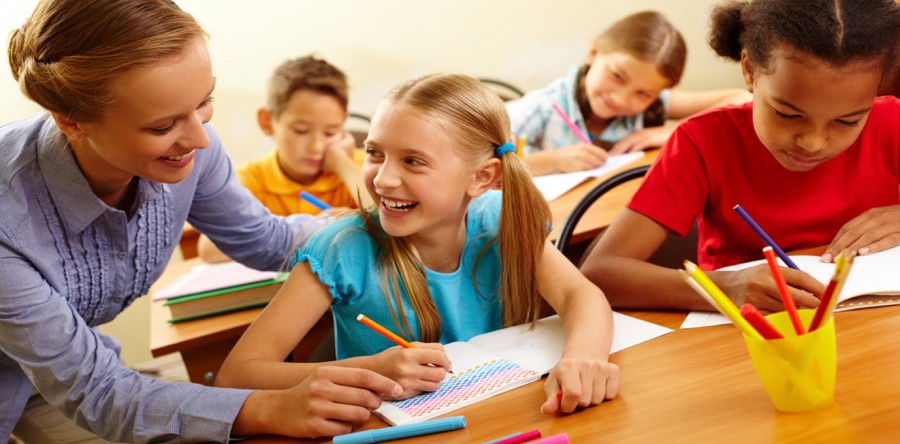 Игры
Игры
Сюжетно-ролевые игры, в которых дети учатся правильному поведению на улице и правильному взаимоотношению друг с другом, получают знания безопасного поведения на транспорте. 

Работа на площадке с использованием велосипедов, макетов автомобилей, светофоров, макета автобусной остановки с автобусом, моделируем в условиях безопасной среды, определенные дорожные ситуации с последующим их разбором и анализом, чего в реальной жизни сделать невозможно.

Практические занятия с детьми на улице служат только для закрепления знаний.
Именно на площадке у ребенка развивается: координация, внимание, наблюдательность, реакция и т.д.
Дети не заучивают правила, а начинают их понимать (принимать), превращая в прочные навыки!